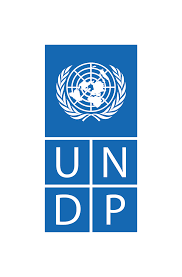 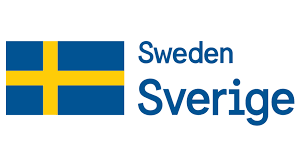 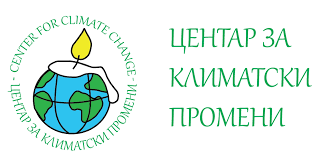 ИЗВЕШТАЈ ОД ИСТРАЖУВАЊЕ НА ПЕРЦЕПЦИЈАТА НА ГРАЃАНИТЕ И ПРЕТСТАВНИЦИТЕ ОД ЛОКАЛНАТА САМОУПРАВА И ЈАВНИТЕ ИНСТИТУЦИИ И УСТАНОВИ ЗА ПРАШАЊА ПОВРЗАНИ СО ЗАГАДУВАЊЕТО НА ВОЗДУХОТ ВО КАВАДАРЦИ, СТРУМИЦА, ГОСТИВАР, КУМАНОВО И СТРУГА
Бојана Станојевска Пецуровска
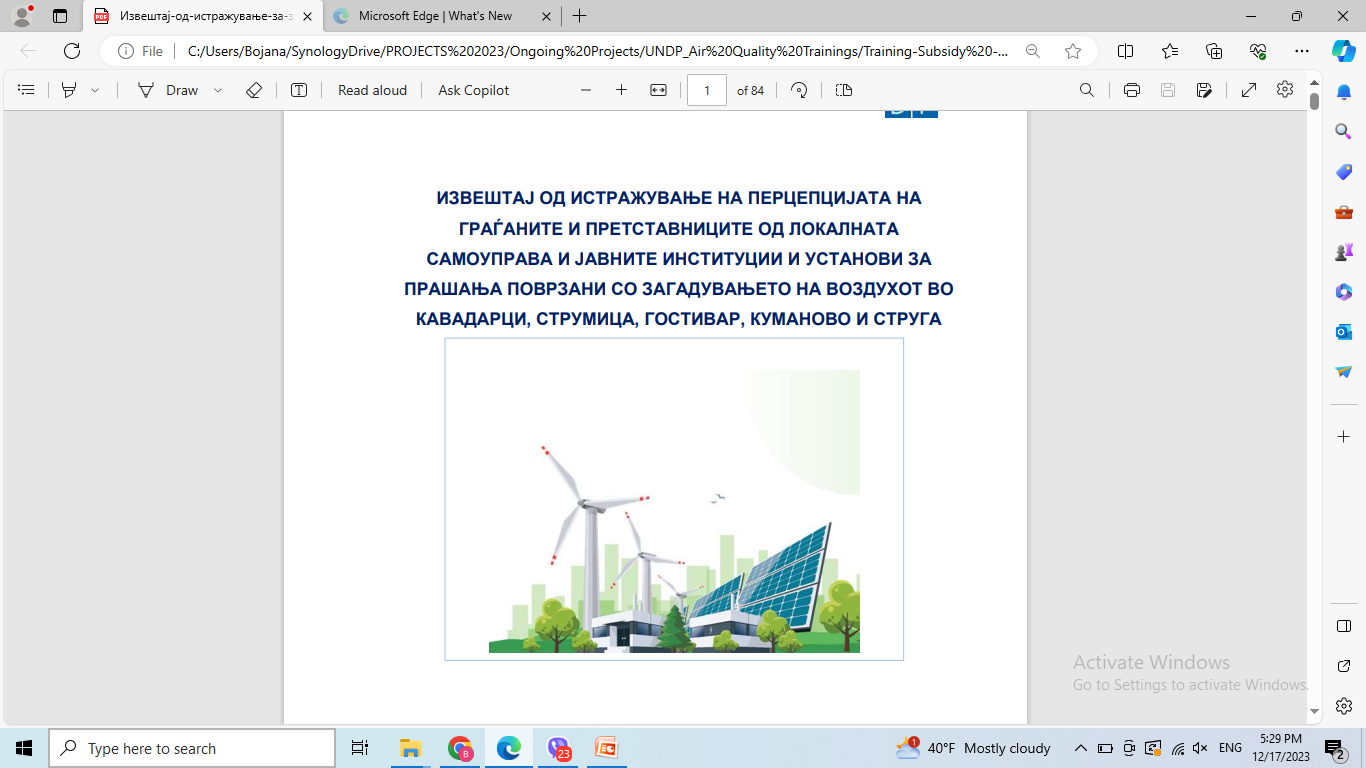 Демографска структура
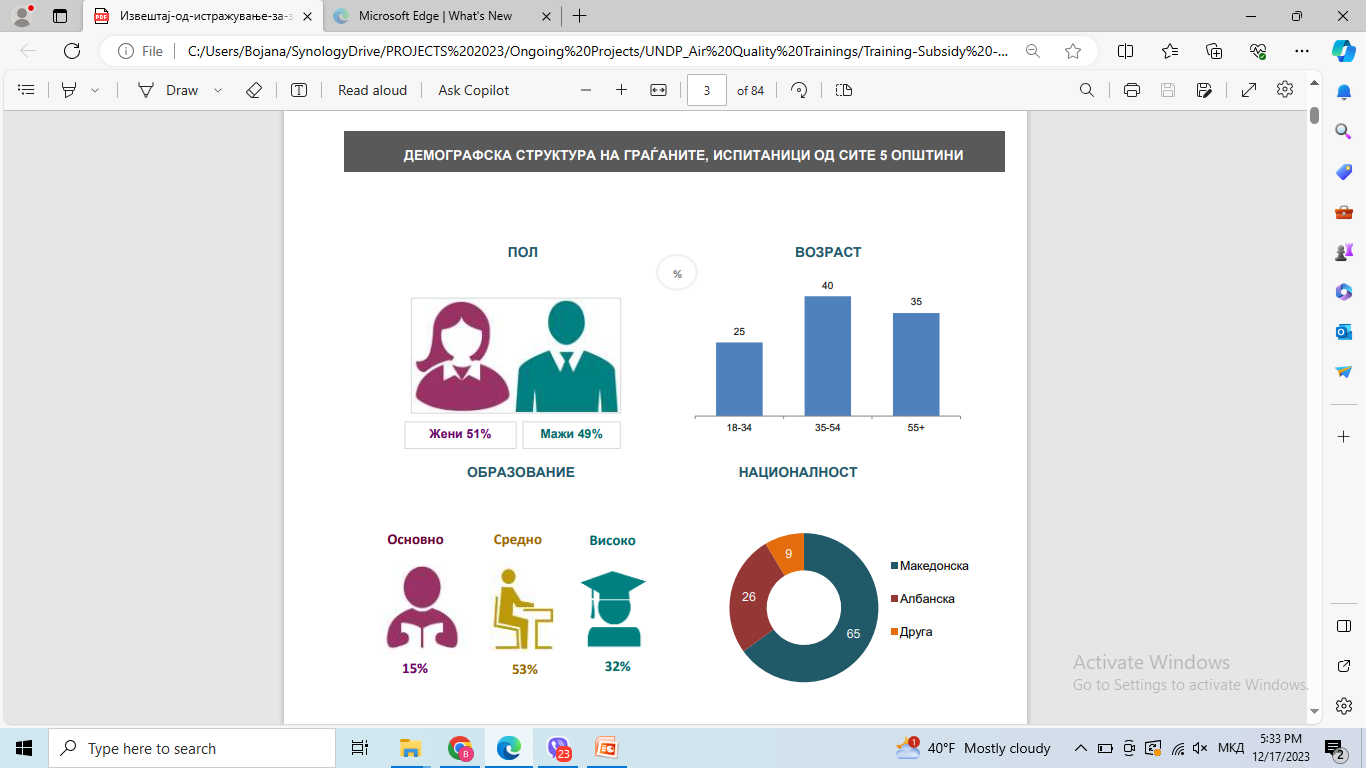 Општо земено, дали сметате дека загадувањето на воздухот во Вашиот град претставува:
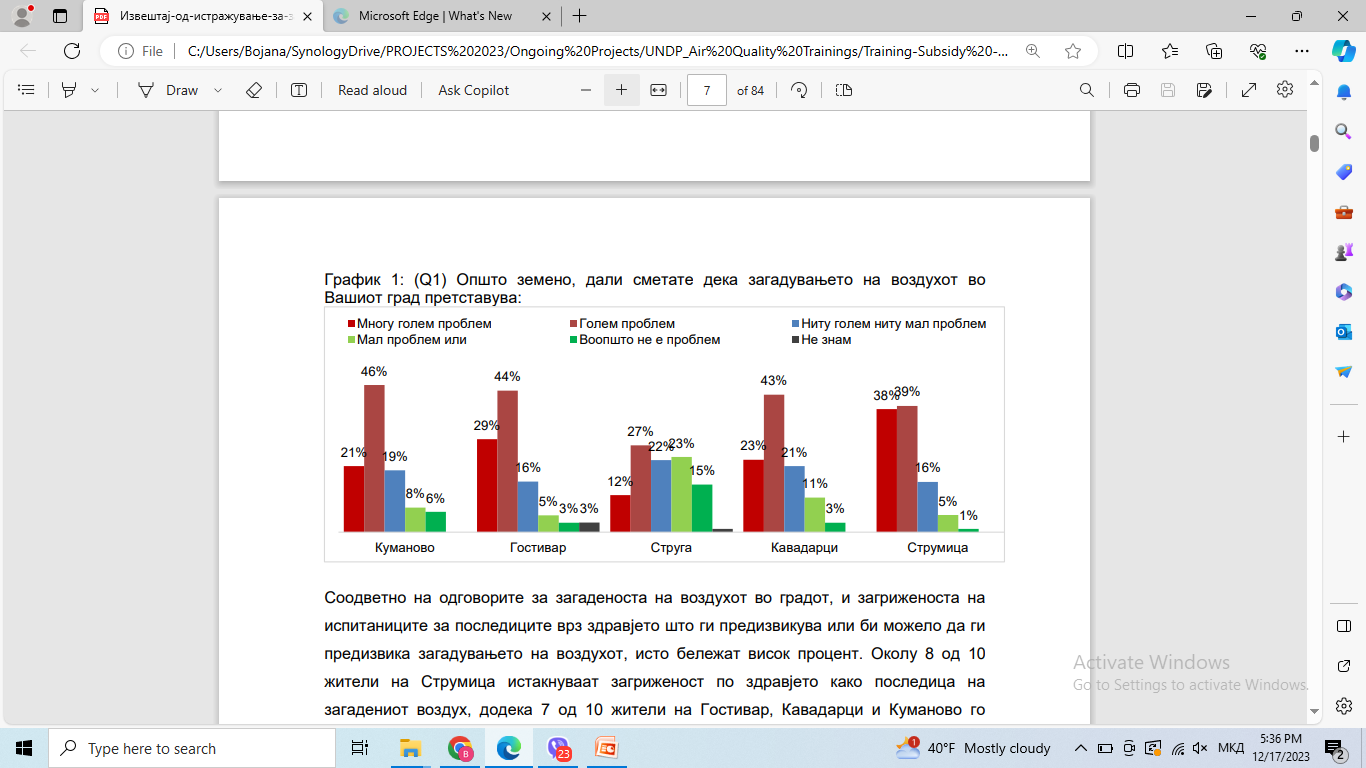 Колку вие лично сте загрижени за последиците врз здравјето што ги предизвикува или би можело да ги предизвика загадувањето на воздухот?
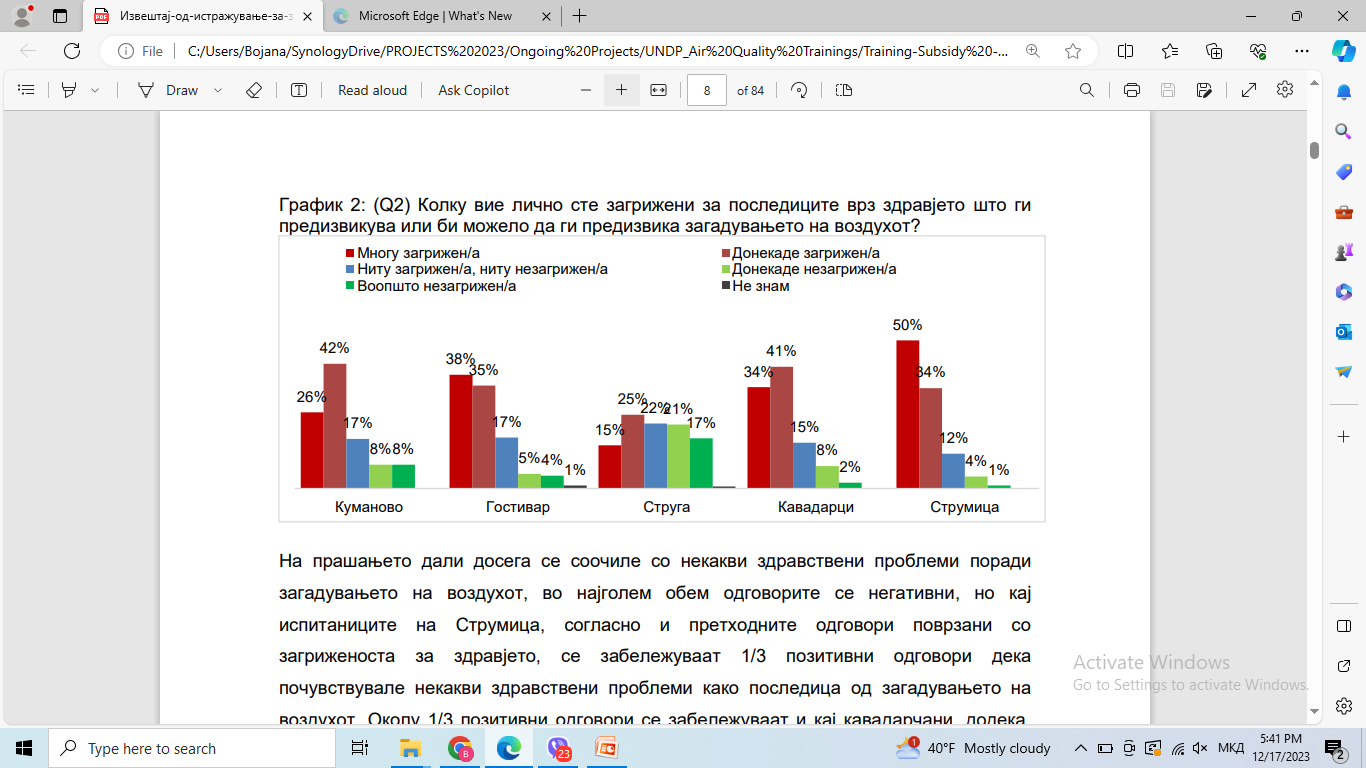 Подготвеност за инвестирање во енергетски ефикасно решение
Роднините, пријателите и соседите се извор на информации на кој испитаниците најмногу му веруваат кога станува збор за препорака на ефикасно решение за заштеда на енергија при менување на начинот за загревање на домот. Имено, една четвртина од граѓаните на Струмица (25%), Кавадарци (30%) и Гостивар (30%), Куманово (37%) и Струга (37%) наведуваат дека доколку би го менувале моменталниот начин на загревање на својот дом, најмногу би им верувале на роднините, пријателите и соседите за препорака.
Општината како извор на информации на кој граѓаните најмногу му веруваат за препорака на енергетско ефикасно решение за загревање на домот е спомената од најмал процент (3%) на испитаниците. 
Интересно е да се забележи дека значаен процент од интервјуираните жители на петте таргетирани градови наведуваат дека не веруваат никому за препорака на енергетско ефикасно решение за заштеда на енергија доколку би го менувале моменталниот начин на загревање на својот дом (20% од испитаниците во Струга, 25% од Куманово, 30% од Гостивар и Кавадарци и 35% од испитаниците во Струмица).
Во поглед на разликите во одговорите меѓу мажите и жените не се забележуваат значајни разлики. Единствено во Гостивар мажите (34%) во поголем процент од жените (27%) не веруваат никому.
Координација и консултација
Речиси сите претставници од петте градови се согласни дека граѓаните се соодветно информирани од страна на Општината за изворите на загадување на воздухот и последиците од загадувањето врз здравјето на граѓаните. Поврзано со тоа дали граѓаните се соодветно консултирани од општината во носењето на одлуки поврзани со заштита на животна средина и здравјето (преку различни форуми, дебати, состаноци, собири..). Единствено претставниците од Струмица имаат поделен став.
Координација и консултација (што мислат граѓаните?)
Во однос на позитивните одговори односно задоволните граѓани од тоа колку се консултирани од општината во носењето на одлуки поврзани со заштита на животна средина и здравјето, повторно во Кавадарци (23%) се забележуваат почесто отколку во останатите 4 градови . Задоволните жители на Кавадарци се за двојно повеќе од жителите на Струга (10%) и Куманово (10%) и дури за 4 пати повеќе од жителите на Гостивар (6%), каде се најмалку задоволни од тоа колку се консултирани од општината во носењето на одлуки поврзани со заштита на животна средина и здравјето.
Гледано од родов аспект, поголем процент од жените (60%) сметаат дека не се доволно консултирани од општината во носењето на одлуки поврзани со заштита на животна средина и здравјето, со исклучок на Струмица 17%) и Кавадарци (28%).
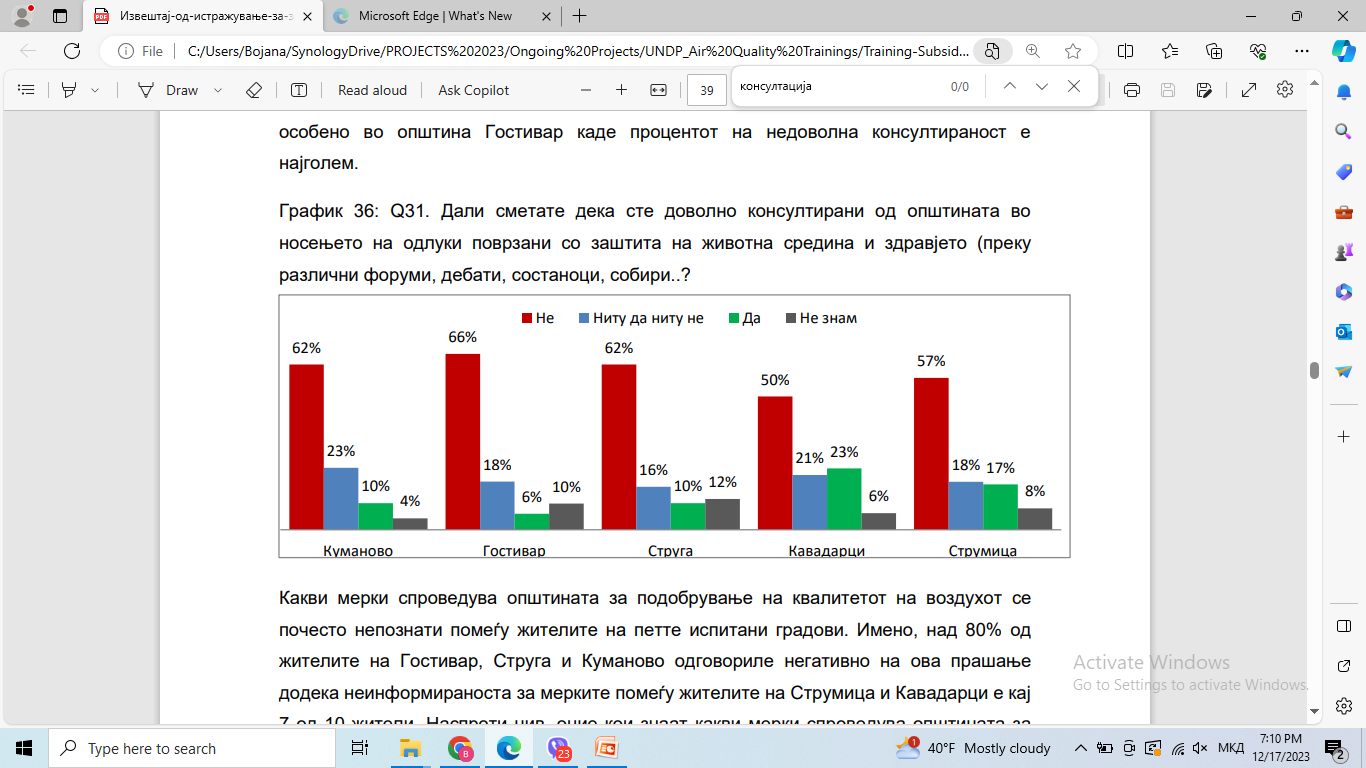 Затоа потребно е општините на поинаков начин да пристапат до граѓаните, особено во општина Гостивар каде процентот на недоволна консултираност е најголем.
Интерес кај граѓаните за нивна вклученост во носење одлуки
нивото на интерес кај граѓаните за нивна вклученост во носењето на одлуки поврзани со заштита на животна средина и здравјето, претставниците на петте општини најчесто одговараат дека тоа е на средно ниво. Но половина од испитаниците на Струмица и Куманово издвојуваат дека сепак интересот кај граѓаните за нивна вклученост во носењето на одлуки е на ниско ниво. Околу третина на испитаниците на Струга сметаат дека вклученоста на граѓаните е на високо ниво, процент кој сосема изостанува во одговорите на претставниците од Струмица и Куманово.
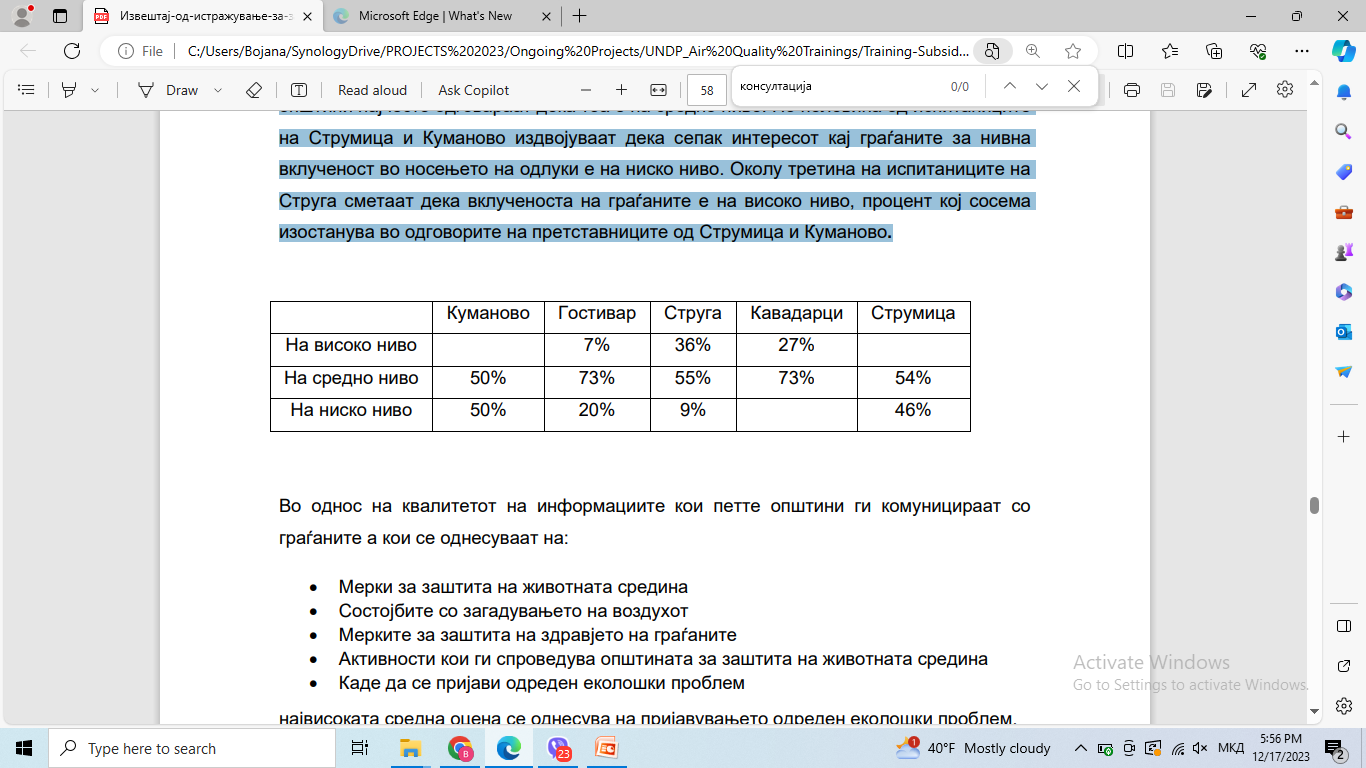 Ви благодарам за вниманието!